СЕССИЯ 8
Инструменты для администраторов и библиотекарей
wokinfo.com/welcomekit
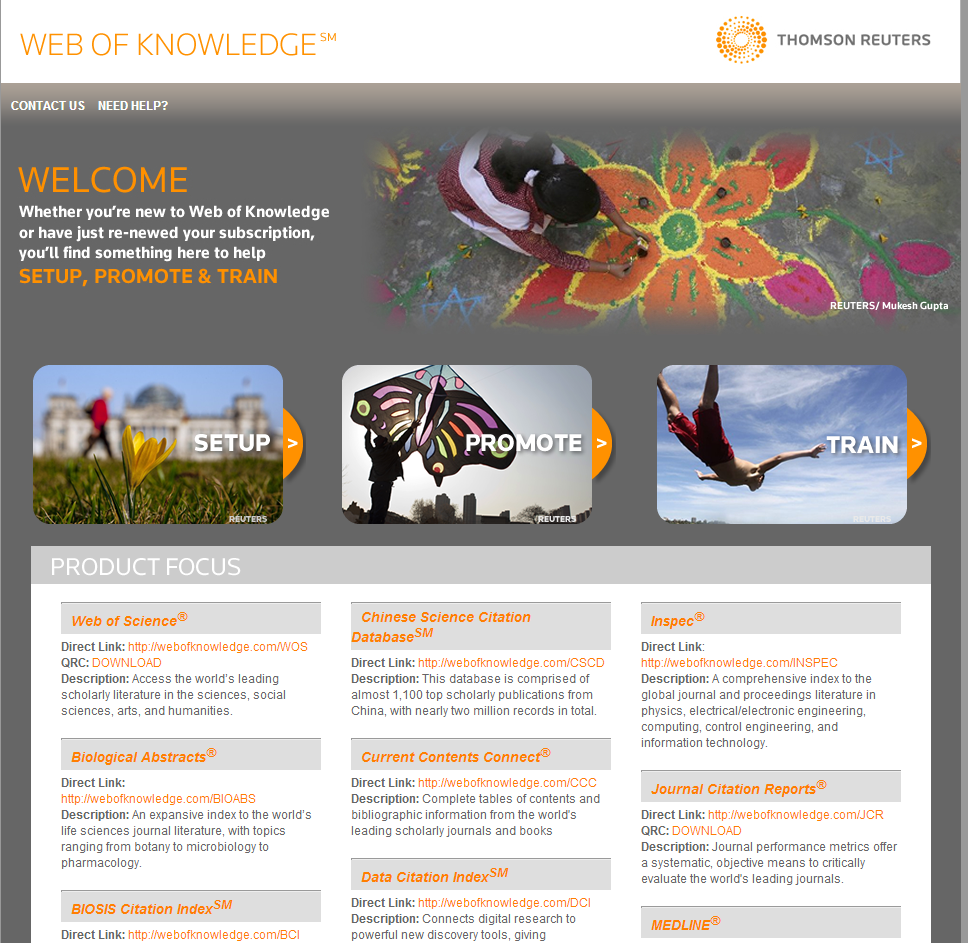 2
ССЫЛКИ НА ПОЛНЫЕ ТЕКСТЫ
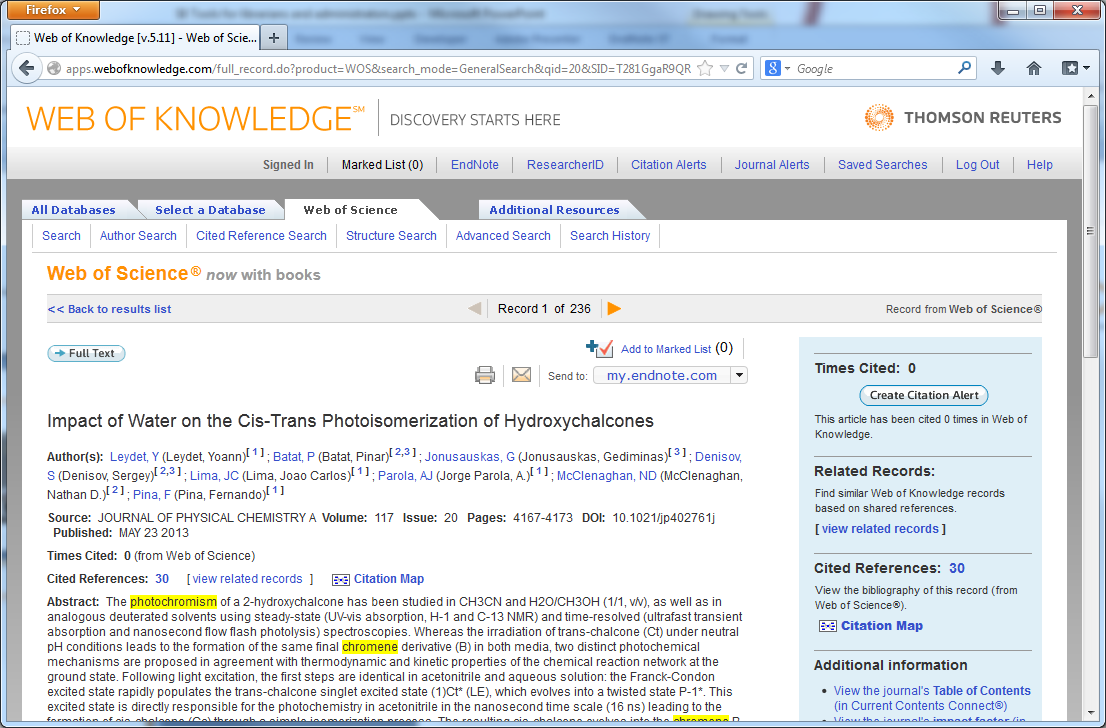 3
АВТОМАТИЧЕСКИЕ ЗАПРОСЫ ДАННЫХ WEB OF SCIENCE WEB SERVICES
Сервис поддерживает операторы AND, OR, NOT и SAME.
4
АВТОМАТИЧЕСКИЕ ЗАПРОСЫ ДАННЫХ ARTICLE MATCH RETRIEVAL
5
СТАТИСТИКА ИСПОЛЬЗОВАНИЯWEB OF KNOWLEDGE
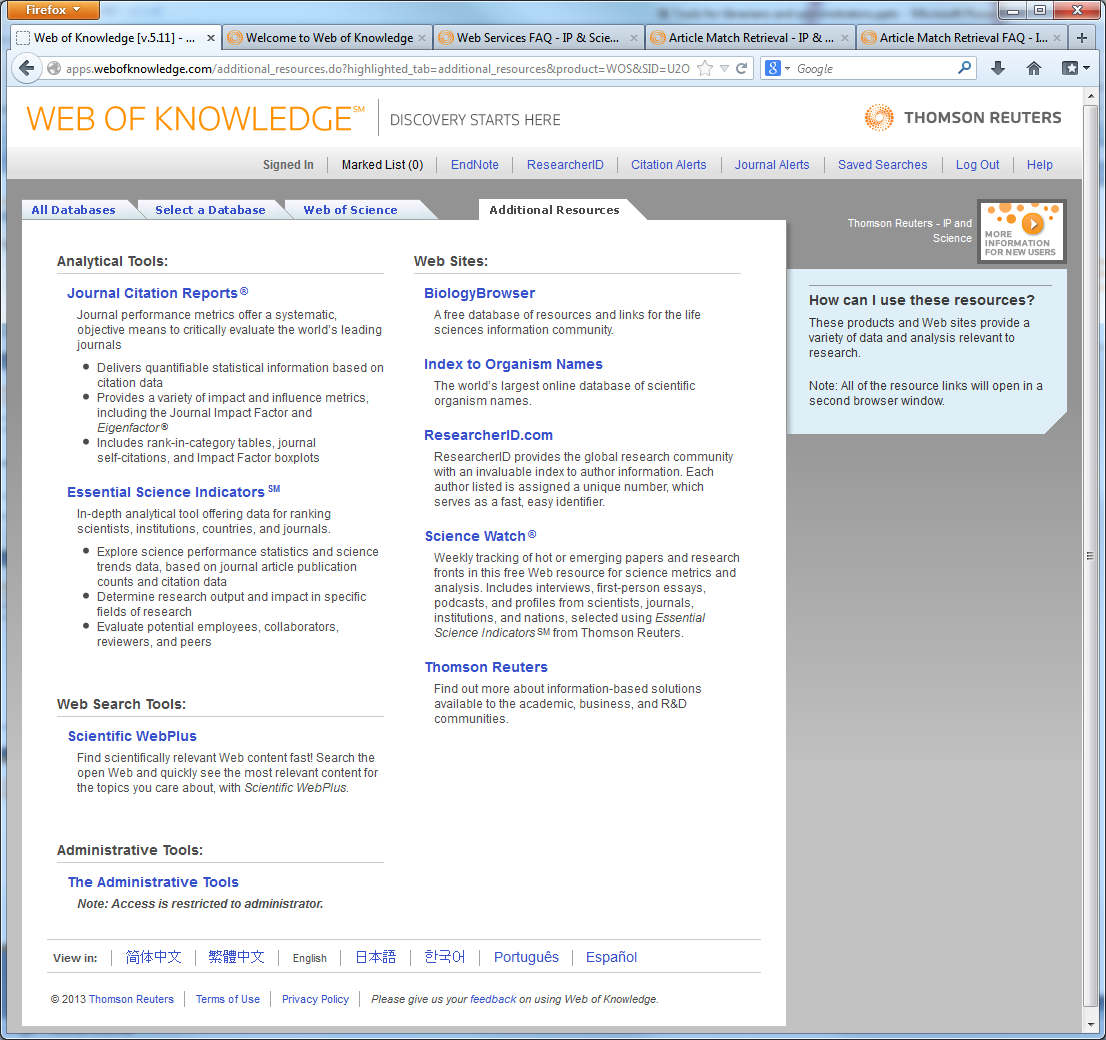 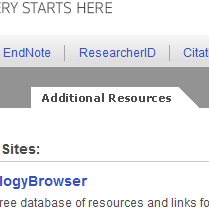 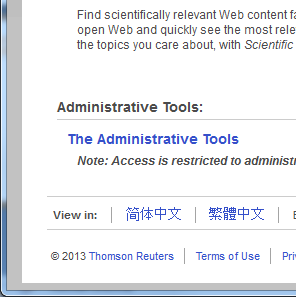 6